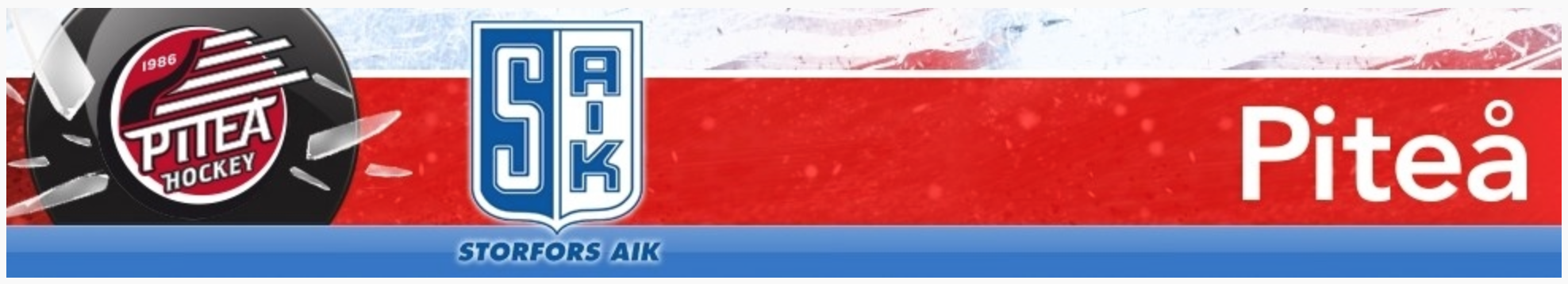 Välkomna!PHC/SAIK P-10
2018-09-23
Ledargruppen
Jens Fredricson – Tränare (Edwin)
Erik Larsson – Tränare (August)
Mathias Lindmark – Tränare (Viktor)
Anders Nyström – Tränare (Oliver)
Jens Nilsson – Tränare (Filip)
Mikael Aaro – Tränare (Mille) 
Nicklas Carlsson – Material (Alex)
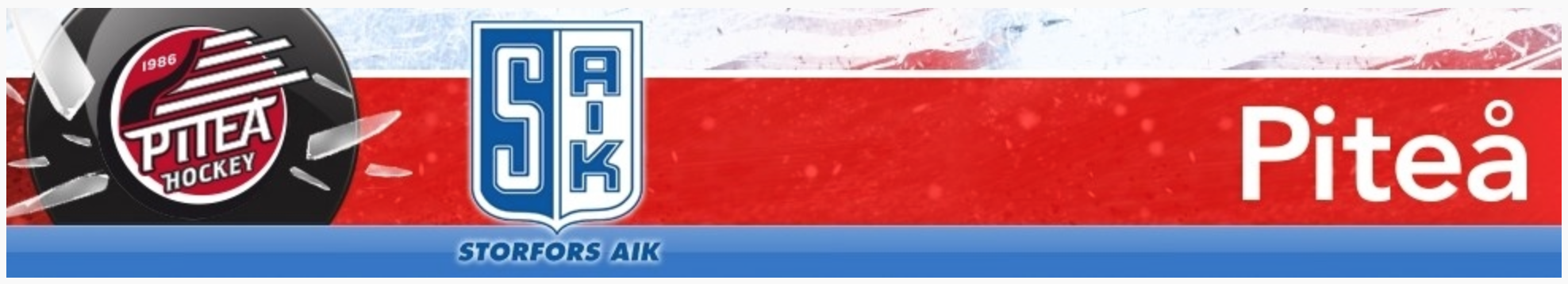 Träningstider
Nolia, söndagar, 09.00 – 10.00
Nolia, onsdagar, 16.30 – 17.30
Björnliga Lördag – inställd träning söndag. 
Heden, tisdagar 18.00 – 19.30 (ej ledarledd träning). 

OBS! anmäl frånvaro från träning på laget.se

Samling i omklädningsrummet 10 minuter före.
Ev info
Tröjor
Vara tillsammans
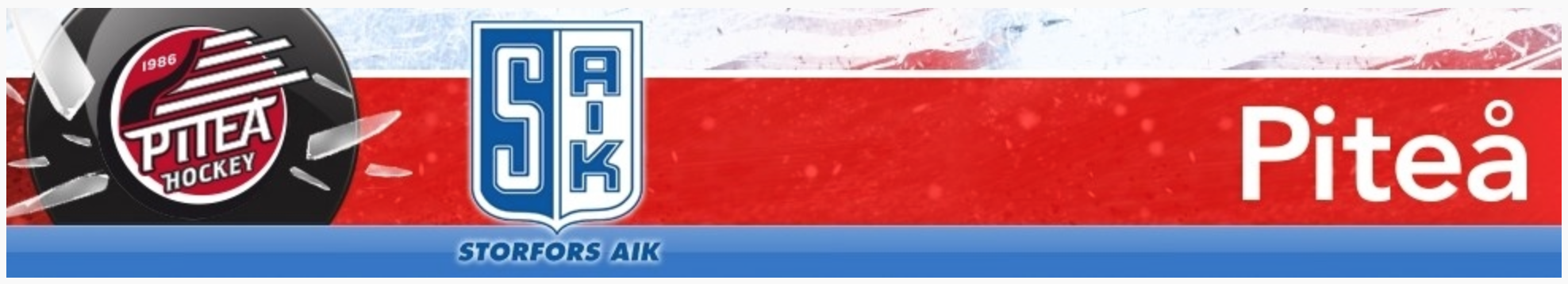 Björnligan
Lördag 20 oktober i Älvsbyn 		(ÄIF arrangör, yngre fm, äldre em)
Söndag 11 november i LF			(P-10 arrangör, äldre fm, yngre em)
Lördag 24 November i Rosvik		(Rosvik arrangör, äldre fm, yngre em)
Lördag 15 december i LF			(P11 arrangör, yngre fm, äldre em)
Söndag 13 januari i Älvsbyn 		(ÄIF arrangör, äldre fm, yngre em)
3 feb. – 10 feb. i LF, prel datum		(P12 arrangör, yngre fm, äldre em)
Lördag 23 februari i Rosvik			(RIK arrangör, yngre fm, äldre em)

OBS! Viktigt att anmälan till cuperna görs på utsatt tid på ”laget.se”. Vi vill spela med lagom många spelare och kan inte i efterhand anmäla fler lag. Vänligen respektera anmälningstiden!
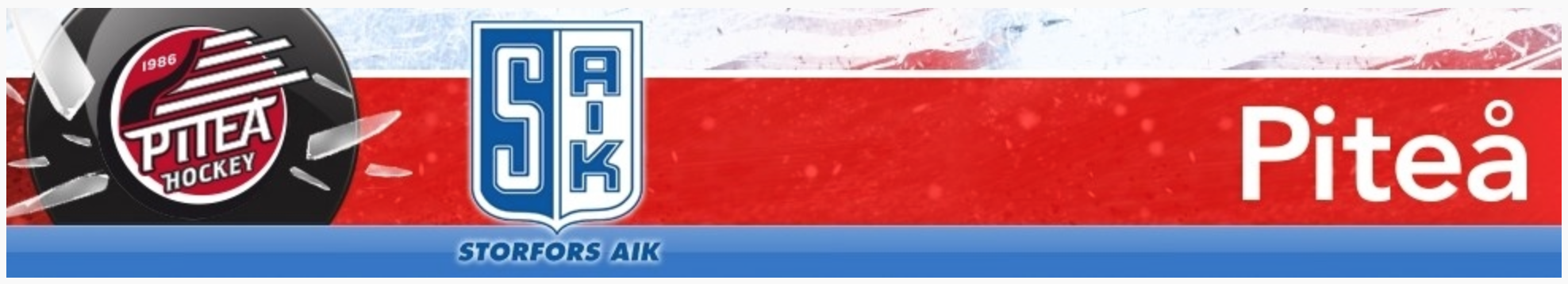 [Speaker Notes: Söndag 19 oktober i Älvsbyn     (ÄIF arrangör)
Söndag 2 november i LF             (P06 arrangör)
Nov/dec i Rosvik                          (Rosvik arrangör)
Lördag 20 december i LF            (P07 arrangör)                             preliminärt datum
Söndag 11 januari i Älvsbyn       (ÄIF arrangör)
Jan/feb i LF                                    (P08 arrangör)
Feb i Rosvik                                   (RIK arrangör)]
Kommunikationsväg
Laget.se – Piteå HC - 10
Här läggs info om träningar och matcher ut
Vid ändringar av träningstider meddelas det på laget.se, eller via sms.
Frånvaro från träning meddelas i gästboken, eller via anmälningsutskick
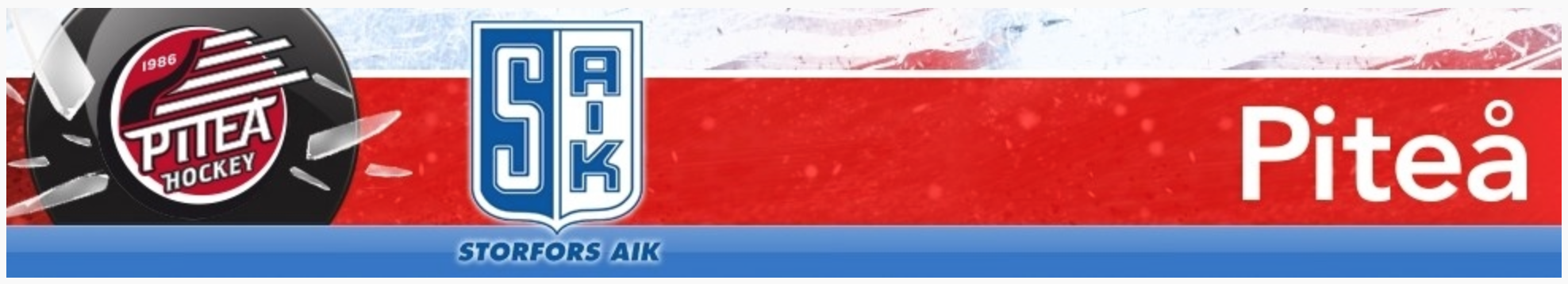 Utrustning
Hjälm		 	– Märk med barnets namn
Halsskydd
Skridskor 		– knyt ej i översta hålet, plösen under benskyddet
Benskydd
Klubba   		~ längd till näsan
Vattenflaska 	– gärna med ”rör” 					
Övrig utrustning frivillig

PHC:s färger – Svart hjälm, svart byxa, röd damask
Lånetrunkar
PHC                                                          - SAIK
500 kr i deposition                                         - Deposition, beloppet åter. 
Åter 200 kr vid återlämnande.
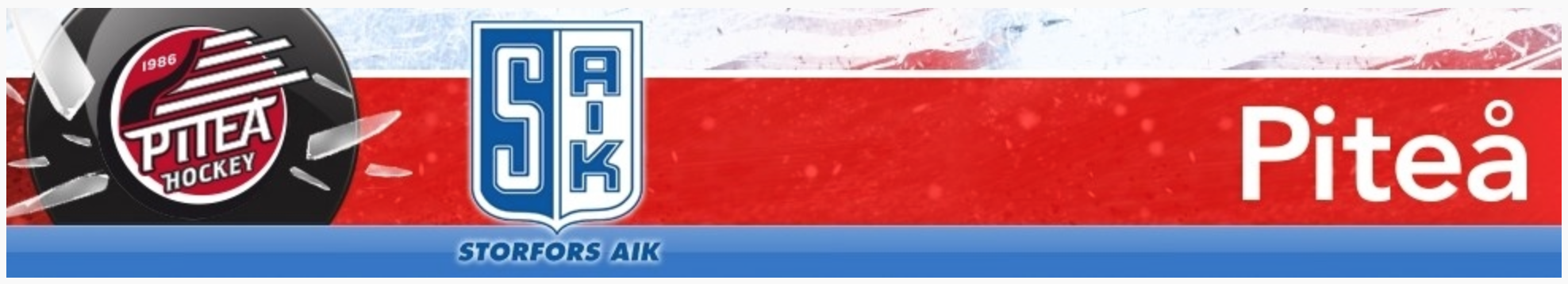 Istränings- o matchupplägg
Träningar
Vi spelar med blå puckar
Träning bedrivs i mindre grupper
Övningar samtidigt i 3 zoner,
ledaren följer med sin grupp
ledaren stannar i zonen
Pucklekar, skridskoåkning och spel
Föräldrar gärna på läktaren / värmestugan.
Björnligan – Fair play
Alla barn får spela lika mycket och inga resultat räknas.
Vi hämmar inte barnens kreativitet genom att spela med fasta positioner som backar och forwards utan låter alla ha helt fria roller.
Rent spel – klubborna på isen och givetvis inga tacklingar.
Rent snack – inga nedlåtande ord om vare sig lagkamrater, motståndare eller domare. Gäller både ledare, spelare, föräldrar och övrig publik.
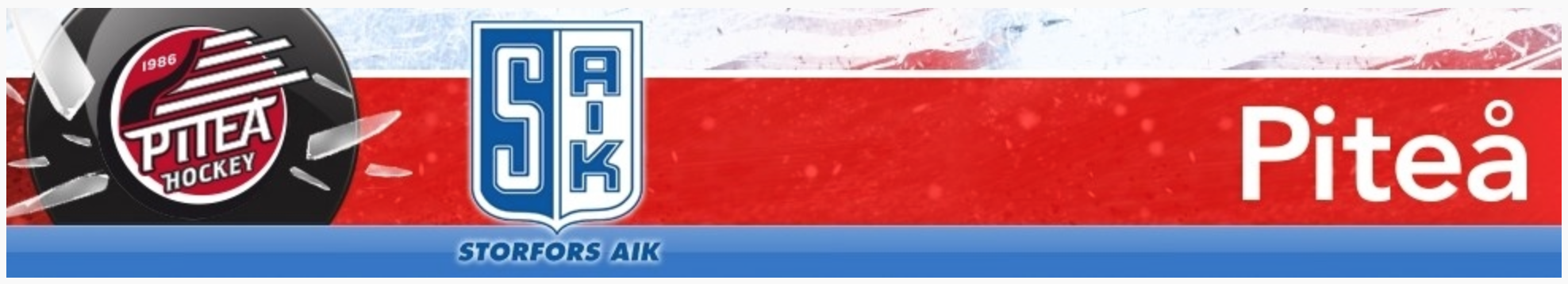 [Speaker Notes: - 5 min uppvärmning (följa Magnus)
	- 45 min skridskoåkning (tobbe kollar)
	- 45 min pass/skott (magnus kollar)
	- 45 spel + här dricker vi
	- avslut stafett]
Föräldragrupp
Jens Renberg
Conny Öberg
Sofia Pettersson
Sven Lundström

Kassör – Nina Larsson Lidberg

Hålla i arrangemang
Ex när vi skall arrangera Björnligan
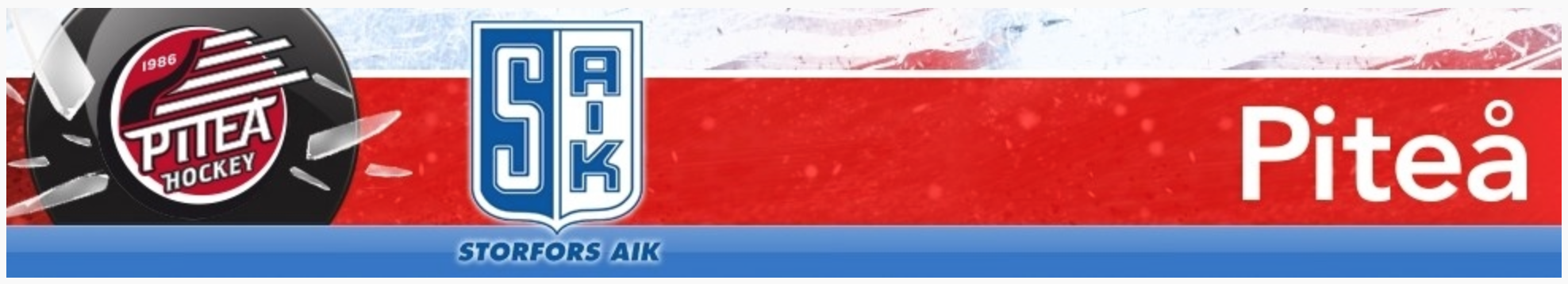 Lagkassa
Pengar i lagkassan är lagets
Inga pengar ”tillbaka” om man slutar
Inga pengar betalas in när man börjar 
Vad ska lagkassan användas till? 
Framtida cuper, avslutningar etc
Intäkter från när vi arrangerar Björnligan går till lagkassan
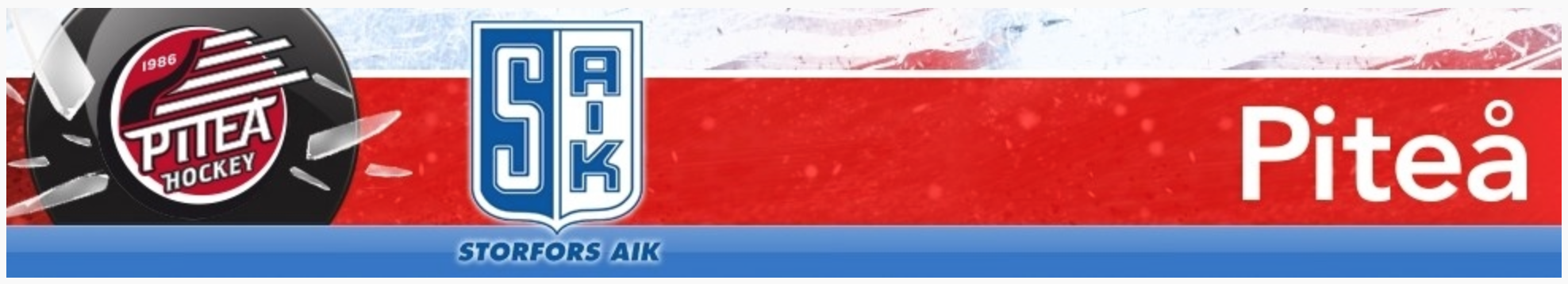 Åtaganden gentemot PHC
Medlemsavgift, 150 SEK
Deltagaravgift,   650 SEK
Summa		     800 SEK

Avgifter betalas till:	(senast 30/9)
Piteå Hockey Club. (Som betalningsmottagare står Klientmedel Billogram AB) Bankgiro 639-8770 OBS! Avi skickas ut via e-mail.

P10 ska arrangera en Björnliga – pengarna går till vår egna lagkassa
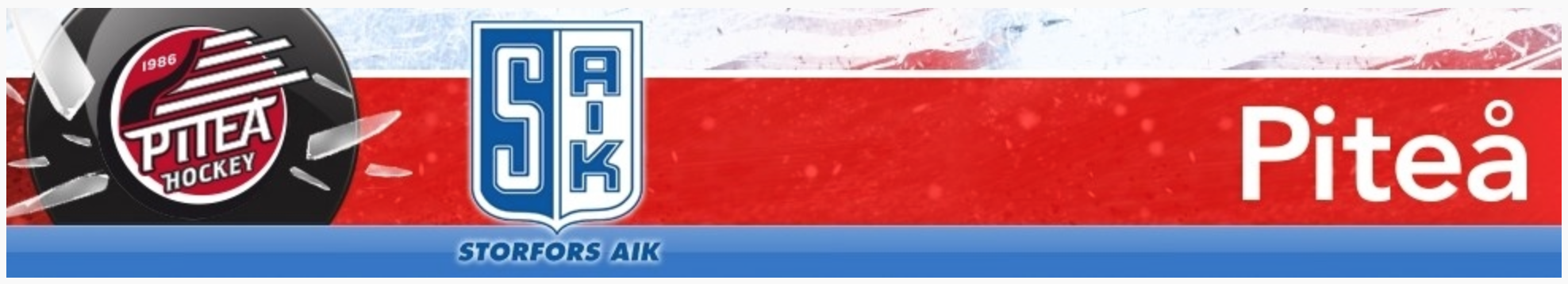 [Speaker Notes: Avgifter betalas till:Piteå Hockey Club Bankgiro: 607-1377. OBS! Märk betalningen med ungdomens namn och årskull (t.ex: Adam Adamson, P01)]
Åtagande gentemot SAIK
Medlemsavgift, 200 SEK
Deltagaravgift,   200 SEK
Summa		    400 SEK

Barn som bor på Södra sidan av älven tillhör SAIK och betalar medlems- och spelaravgift till SAIK.

SAIK sänder ut inbetalningskort till Er.

Arrangerar Björnligan gör vi tillsammans i laget oberoende vilken klubb barnet är medlem i.

Föräldrar till barn inom SAIK kan komma att åläggas vissa arbetsuppgifter, dessa omfattar ett fåtal timmar.
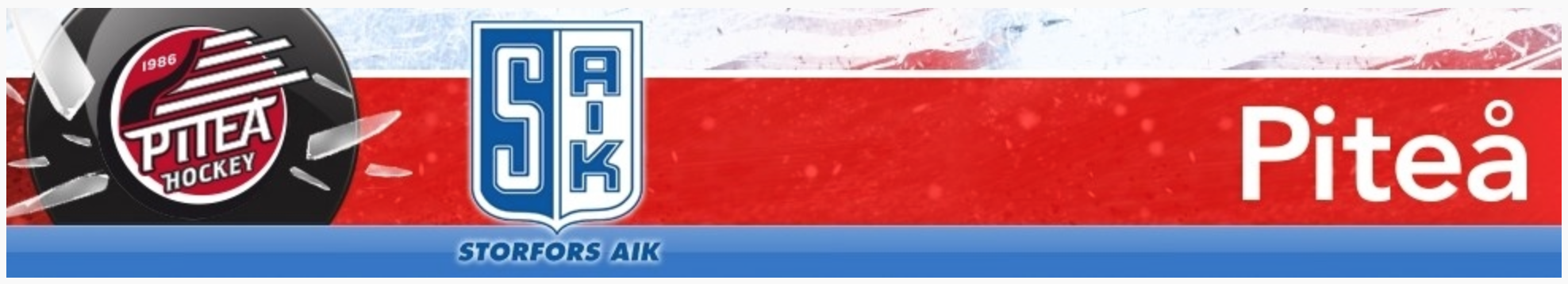 PHC Ungdom – Vad vill vi?!
Öka den positiva känslan för Piteå Hockeys Ungdoms verksamhet. Upplevelsen skall vara enklare, roligare och inkluderande med känslan delaktighet och tillhörighet.

Mål
Öka den positiva känslan av Piteå Hockeys verksamhet.
Få fler att fortsätta spela hockey längre.
Få fler att börja spela hockey.
Fler lokalt fostrade spelare ändå upp till seniorålder.
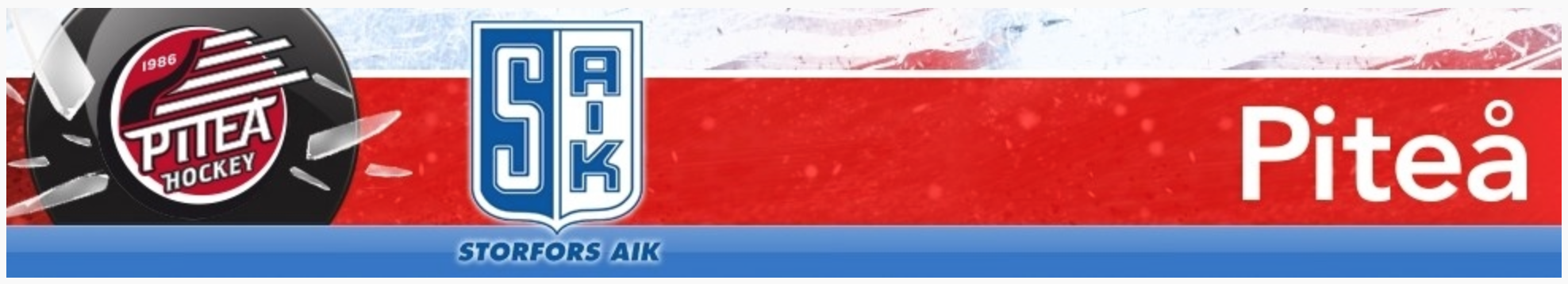 PHC Ungdom – Policy Sport
Huvudmål
Skapa en attraktiv aktivitet.
Aktiviteten skall i möjligaste mån anpassas till individen.
Vi skall utbilda hockeyspelare.
Vi skall ha ett gott rykte i Piteå och Hockey Sverige.
Vi skall utveckla människorna, spelare såväl som ledare.
Minst 20 utspelare och 2 målvakter välutbildade från U-16 fortsätter i J-18 varje år.
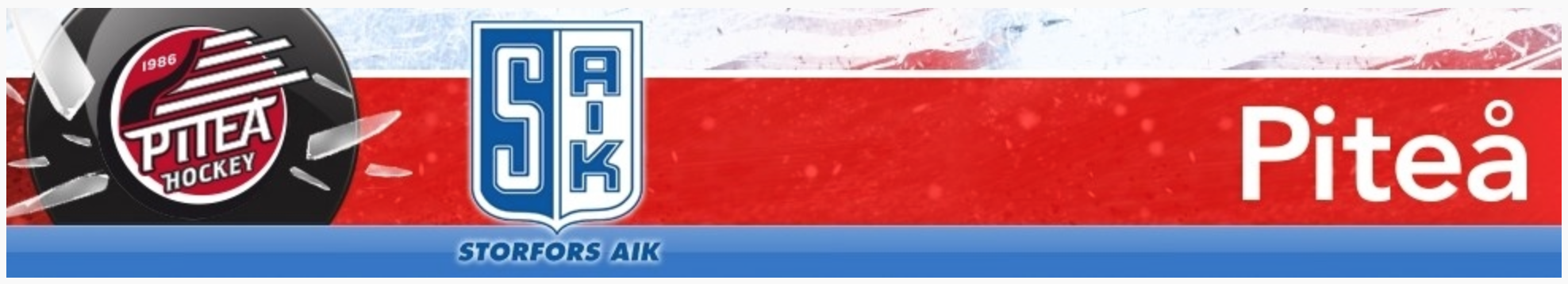 PHC Ungdom – Policy Sport
Lagspelare:			Träna och utveckla jaget för 									laget. 
Skridskoåkning:     	Träna och utveckla skridsko-									tekniken på ett lustfyllt sätt 									genom hela ungdoms-											utbildningen.
Vårda puck:			Utbilda spelarna att hålla pucken 							inom laget och spela konstruktivt. 
Kämpa/Tävla:		Träna spelarna i att kunna 										maximera sin ansträngning
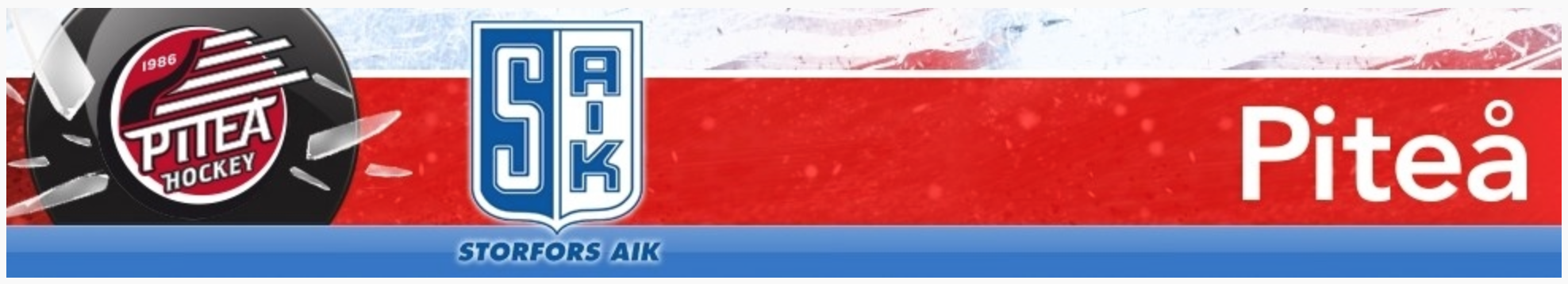 PHC Ungdom – Policy Sport
Leta talanger
eller 
Leta talangen i alla!
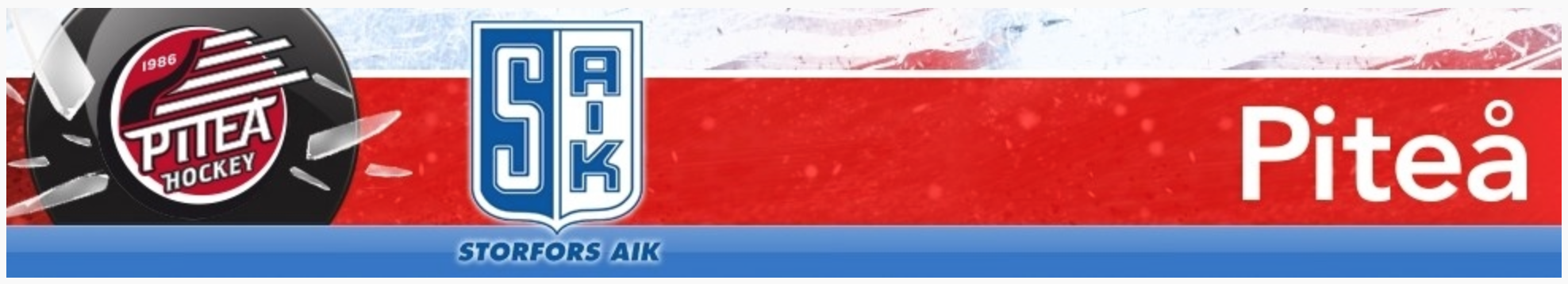 Värdegrunder PHC Ungdom
Som spelare
Som ledare
Ansvarar  jag för att inkludera värdergrund i så väl planering som genomförande av samtliga våra aktiviteter.
Agerar jag som en god förebild för barn/vuxna
Byter jag om med spelare på såväl träning som match
Verkar jag för att värdegrunderna följs och efterlevs
Använder jag ett vårdat språk, vänligt och enkelt språk
Hanterar jag mina känslor vid såväl med- som motgång
Uppmuntrar jag och berömmer mina spelare både på och vid sidan av rinken
Följer jag PHC:s värdegrund och policy
Ansvarar jag för ett vårdat och vänligt språk
Hanterar jag mina känslor vid såväl med- som motgång
Ska jag med ett bra uppförande vara en förbild för andra/yngre i alla sammanhang i såväl föreningsverksamhet som på skola och fritid.
Ansvarar jag för omklädningsrum, samt mina egna och andras saker.
Följer jag PHC:s värdegrund och policy
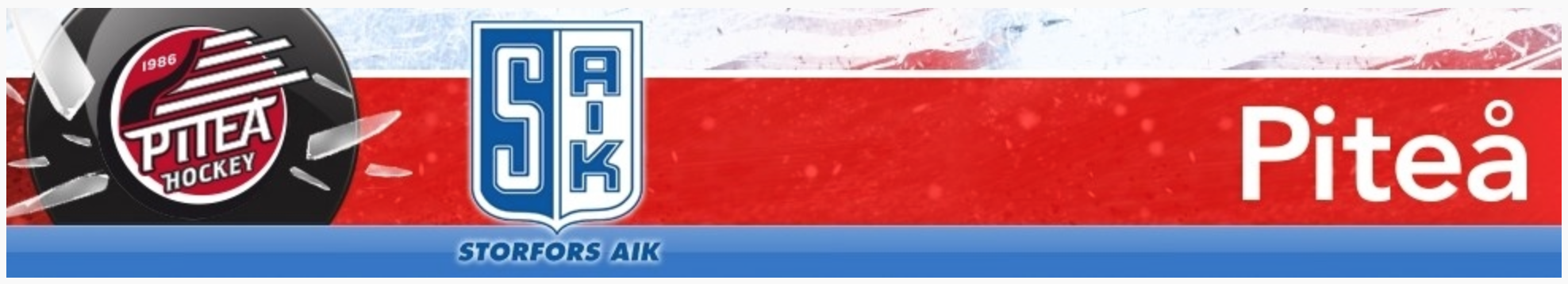 PHC Ungdom – Policy Match
U 9 och yngre (Björnligan och Tre Kronors Ishockeyskola)
Alla spelar oavsett hur mycket eller lite som barnen deltagit i träningar.
Ingen matchning får förekomma, man rullar runt på alla spelare oberoende på läget i alla matcher.
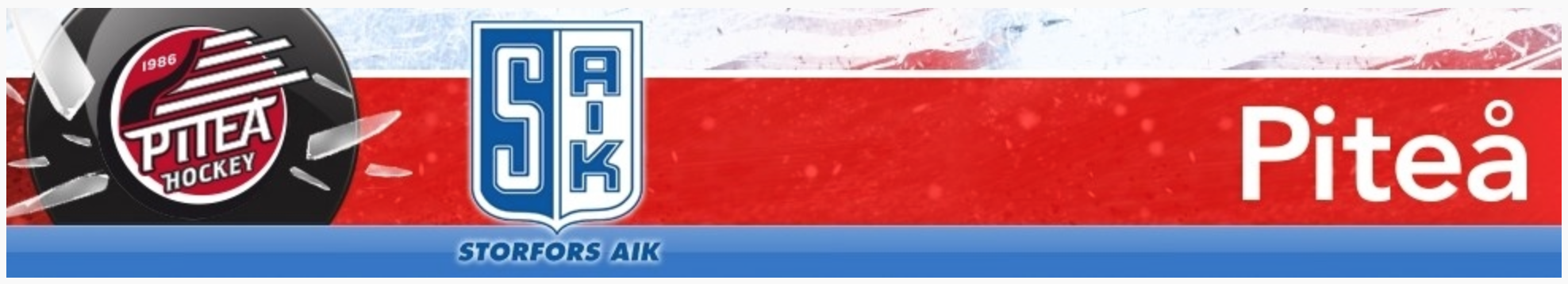 PHC Ungdom - Föräldraguide
Föräldratips
Låt ditt barn få veta att Ni tycker det är kul att de spelar ishockey!
Finns till hands! Stötta och uppmuntra i med som motgång!
Låt barnen få spela på deras villkor, undvik att ge/skrika direktiv till barnen utan njut istället av deras framfart på isen!
Låt ditt barn känna sig som en vinnare varje gång genom att säga att de kämpat väl och gjort sitt bästa!
Visa respekt för domare och motståndare och uttala Er aldrig negativt/nedsättande om dem? Den goda atmosfären är idrottens själ och den bygger på ömsesidig respekt.
Heja i positiva ordalag! Tänk dock på att det ej är någon VM-final som spelas!
Kommunicera med ledaren på ett professionellt sätt genom att framföra åsikter direkt till ledarna och ej via barnen.
Försök att passa tider till träningar och matcher och lär er meddela frånvaro vid matcher för att underlätta ledarnas planering. 
Låt barnen lära sig ta ansvar för sin egen utrustning genom att de tar hand om sina egna grejor och vårda dem. 
Låt inte Era förväntningar bli en börda för barnen!
Kom ihåg att barnen spelar ishockey för deras egen glädje, ej föräldrarnas!
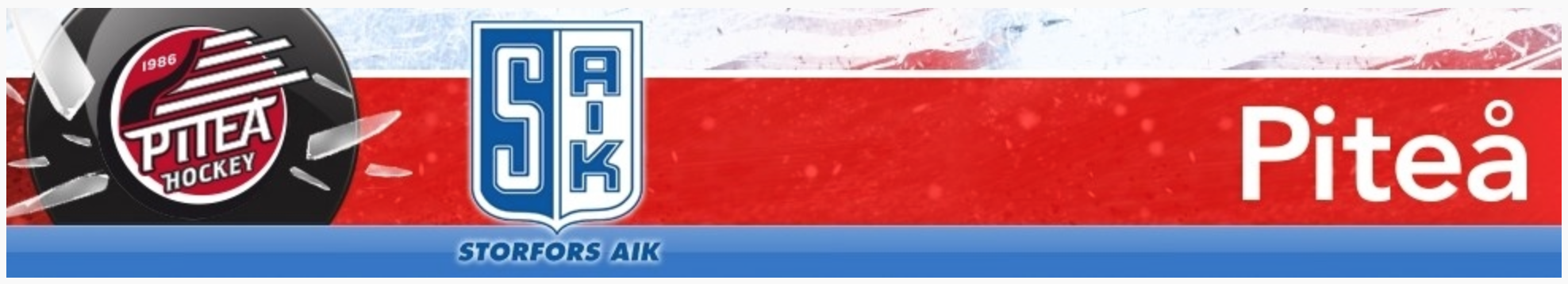 Övrigt
Uppmuntra barnen till att utöva fler sporter/aktiviteter
Sportringen är huvudleverantör till Piteå Hockey
Profilkläder finns att köpa
Fotografering (om inte OK kontakta ledare)

Övriga frågor
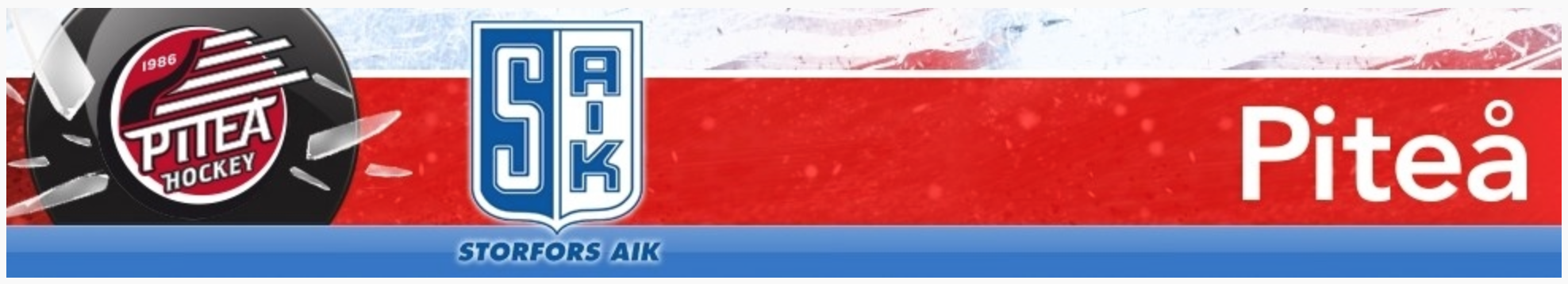